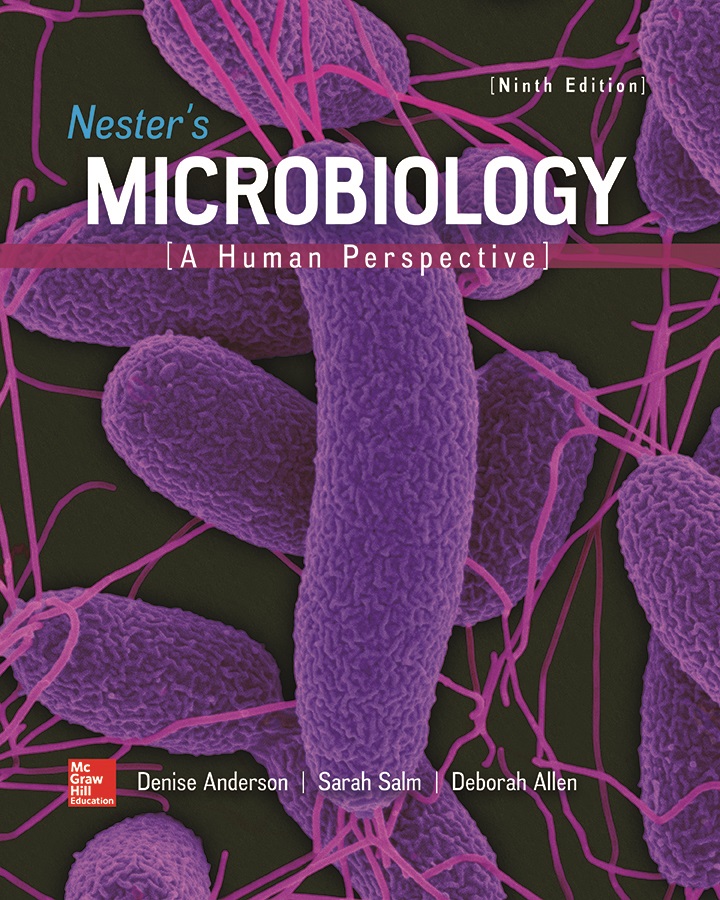 Chapter 04 Lecture Outline
See separate PowerPoint slides for all figures and tables pre-inserted into PowerPoint without notes.
A Glimpse of History
German physician Robert Koch (1843 to 1910)
Studied disease-causing bacteria; Nobel Prize
Developed methods of cultivating bacteria
Worked on methods to allow single bacteria to grow and form colonies
Tried potatoes, but nutrients limiting for many bacteria
Solidifying liquid nutrient media with gelatin helped
Limitations: melting temperature, digestible
In 1882, Fannie Hess, wife of associate, suggested agar she used to harden jelly
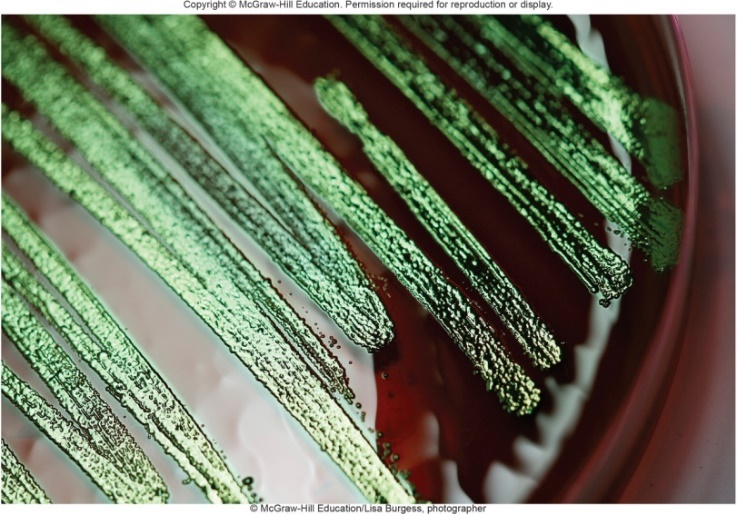 © McGraw-Hill Education/Lisa Burgess, photographer
Introduction
Microorganisms found in severe conditions
Ocean depths, volcanic vents, polar regions all harbor thriving microbial species
Many scientists believe that if life exists on other planets, it may resemble these organisms
Each species grows under limited set of environmental conditions, including specific nutrients
Important to grow microbes in culture
Medical significance
Nutritional, industrial uses
Principles of Microbial Growth - Figure 4.1
Prokaryotic cells divide by binary fission
One cell divides into two, two into four, 48, 816, etc…
Exponential growth: population doubles each division
Generation time is time it takes for the population to double
Varies among species
Environmental conditions
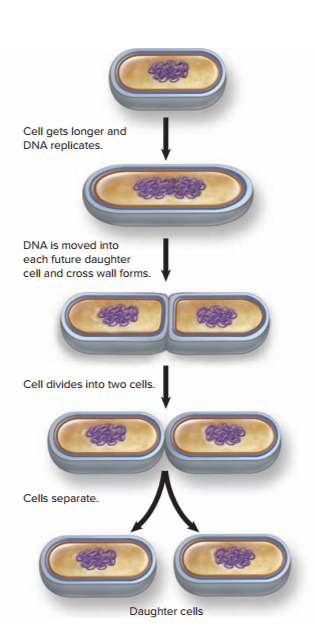 Microbial growth is defined as an increase in the number of cells in a population
Principles of Microbial Growth
Growth can be calculated
Nt  = number of cells in population at time t
N0 = initial number of cells
n = number of generations at that point
Example: pathogen in potato salad at picnic in sun
Assume 10 cells with 20 minute generation time
N0 = 10 cells in original population
n = 12 (3 divisions per hour for 4 hours)
Nt  = 10 × 4,096
Nt  = 40,960 cells of pathogen in 4 hours
Table 4.1 Example of Exponential Growth
Rapid generation time with optimal conditions can yield huge populations quickly
Microbial Growth in Nature
Microorganisms historically studied in laboratory
Changing, complex conditions in nature differ greatly from laboratory conditions
Profound effect on microbial growth, behavior
Cells adjust to changes in surroundings by sensing various chemicals
Produce materials appropriate for the situation
Microbial Growth in Nature - Figure 4.2
Most attach to surfaces and live in polymer-encased communities termed biofilms
Cause slipperiness of rocks in stream bed, slimy “gunk” in sink drains, scum in toilet bowls, dental plaque
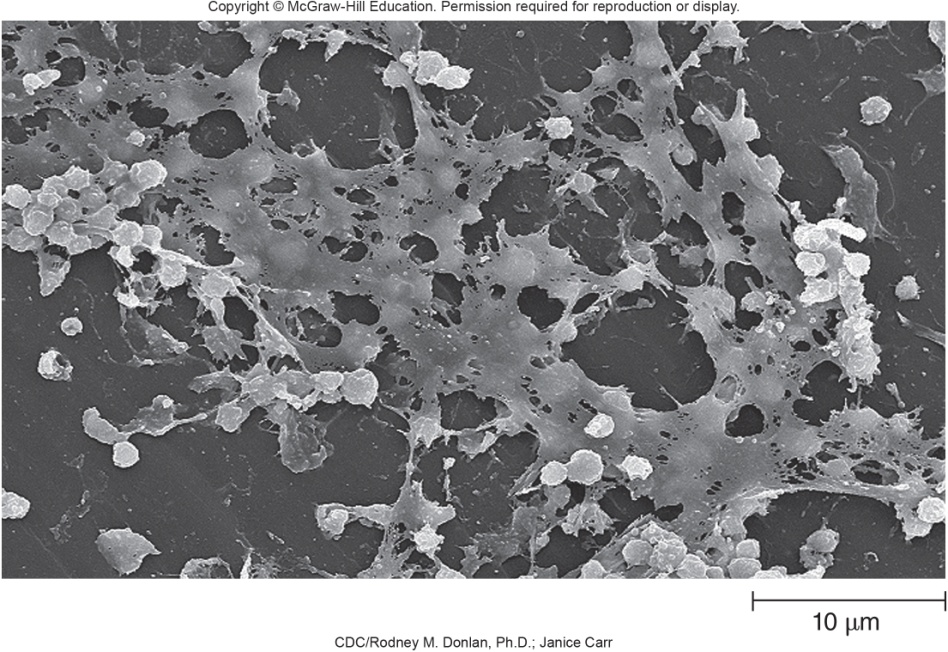 CDC/Rodney M. Donlan, Ph.D.; Janice Carr
Biofilms - Figure 4.3
Biofilm formation and structure
Free cells adhere to surface and multiply
Release polymers to which unrelated cells may attach and grow
Extra polymeric substances (EPS) give slimy appearance
Nutrients and wastes pass through characteristic channels
Cells communicate with one another via chemical signals
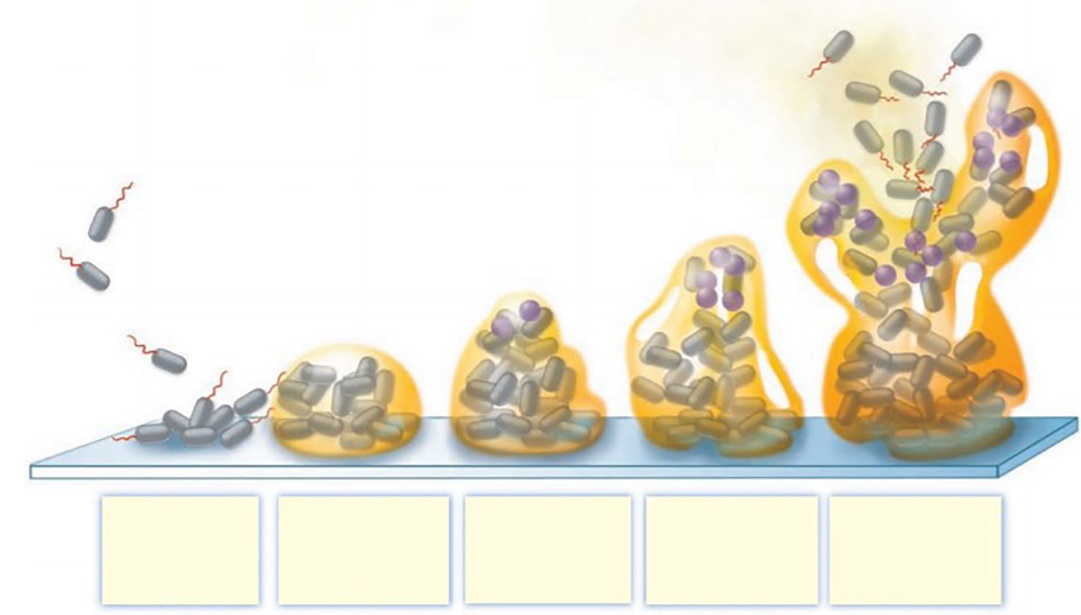 Bacteria multiply and produce extracellular polymeric substances (EPS).
Other bacteria may attach to the EPS and grow.
Cells communicate and create channels in the EPS that allow nutrients and waste products to pass.
Some cells detach and then move to other surfaces to create additional biofilms.
Planktonic bacteria move to the surface and adhere.
Biofilms
Biofilms have important implications
Dental plaque leads to tooth decay, gum disease
Most infections seem to involve biofilms
Microbes within biofilms often resistant to immune system and antibiotics
Industrial concerns: accumulations in pipes, drains
May be hundreds of times more resistant to disinfectants
Biofilms can also be helpful
Bioremediation, wastewater treatment
Interactions of Mixed Microbial Communities
Microorganisms regularly grow in close association with many different species
Interactions can be cooperative
Can foster growth of species otherwise unable to survive
Strict anaerobes can grow in mouth if others consume O2
Metabolic waste of one can serve as nutrient for other
Interactions often competitive
Some synthesize toxic compounds to inhibit competitors
Some Gram-negative bacteria use the needle-like structure called a type VI secretion system to inject toxic compounds directly into competing bacteria.
Microbial Growth in Laboratory Conditions
Pure culture: population of cells derived from a single cell; allows study of a single species
Organisms may behave differently than in nature
Only about 1% of microorganisms can be cultured
Pure culture obtained using aseptic technique
Minimizes accidental introduction of other organisms
Cells grown in or on culture medium
Contains nutrients dissolved in water
Can be liquid broth or solid gel
Obtaining a Pure Culture - Figure 4.4
Need culture medium, container, aseptic conditions, method to separate individual cells
With correct conditions, single cell will multiply to form a visible colony (approximately 1 million cells easily visible)
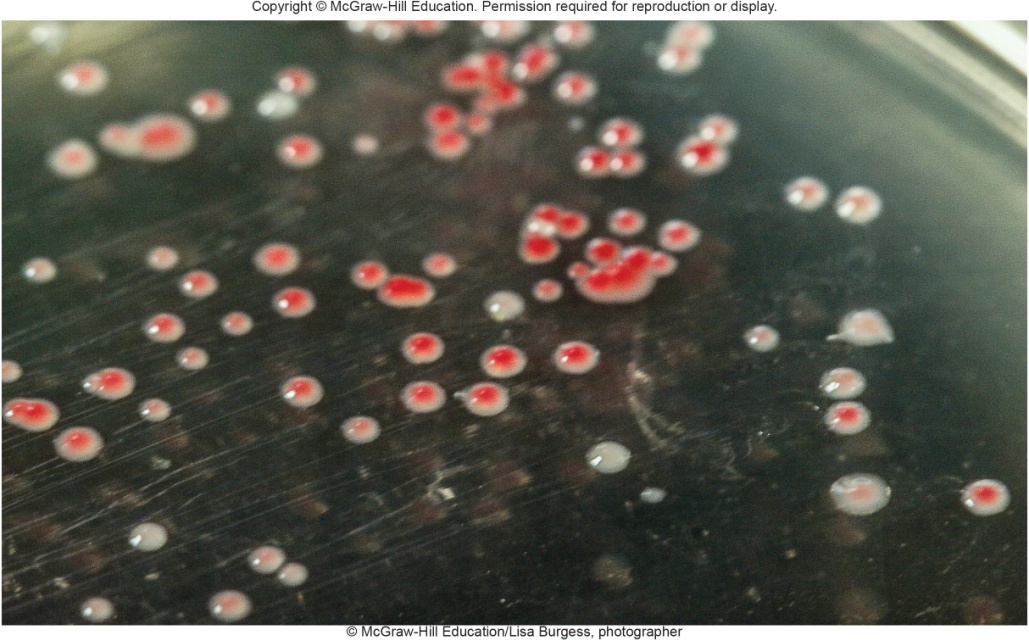 © McGraw-Hill Education/Lisa Burgess, photographer
Obtaining a Pure Culture (1)
Agar used to solidify medium
Few microbes can degrade
Not destroyed by high temperatures and can be sterilized
Liquefies above 95 degrees Celsius; solidifies below 45 degrees Celsius
Solid over temperature range for most microbial growth
Growth in Petri dish
Two-part covered container of glass or plastic
Allows air to enter, but excludes contaminants
Agar plate is Petri dish with agar nutrient medium
Obtaining a Pure Culture (2)
Streak-plate method
Simplest, most commonly used method for isolating
Reduces number of cells with each series of streaks
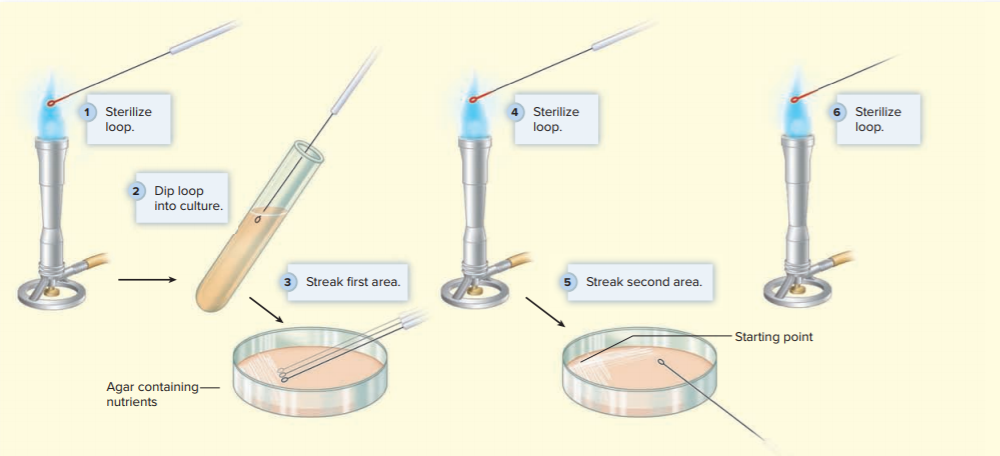 Jump to Obtaining a Pure Culture (2) Long Description
Obtaining a Pure Culture - Figure 4.5
Streak-plate method
Simplest, most commonly used method for isolating
Reduces number of cells with each series of streaks
Separated cells form distinct, isolated colonies
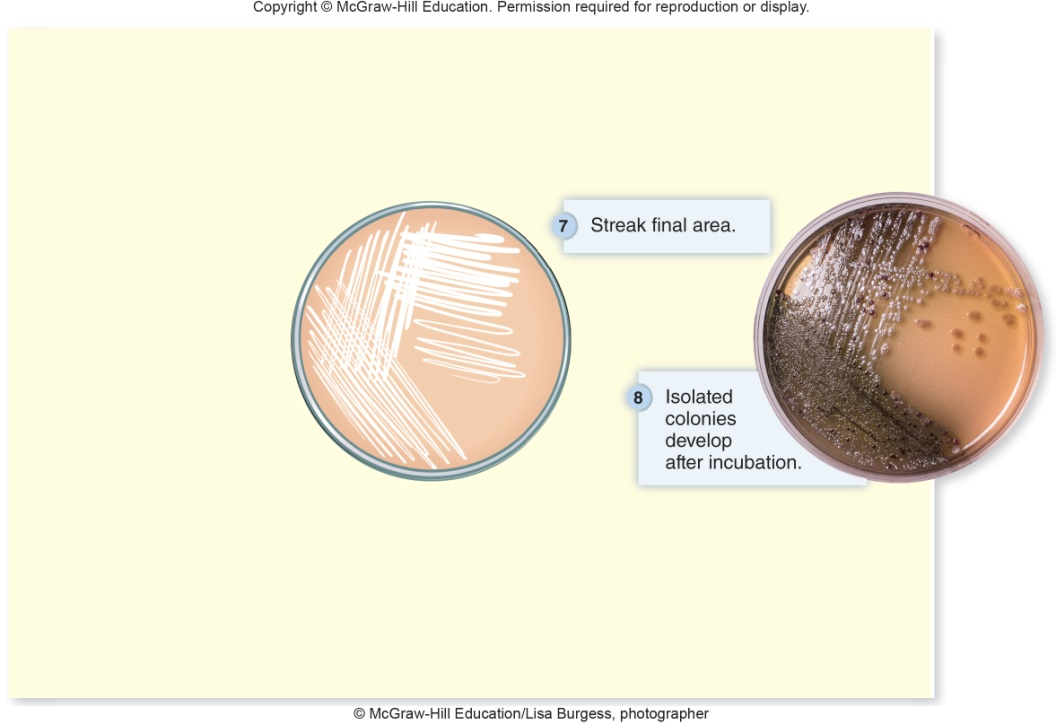 © McGraw-Hill Education/Lisa Burgess, photographer
Maintaining Stock Cultures
A pure culture can be maintained as stock culture
Often stored in refrigerator as agar slant
Cells can be frozen at -70 degrees Celsius for long-term storage
Mixed with glycerol to prevent ice crystal formation
Can be freeze-dried
The Growth Curve - Figure 4.6
Closed system: culture in which nutrients are not added, nor are wastes removed
Includes microorganisms grown on agar plates or in tubes or flasks of broth
Also called batch cultures
Characteristic growth curve seen in closed broth culture
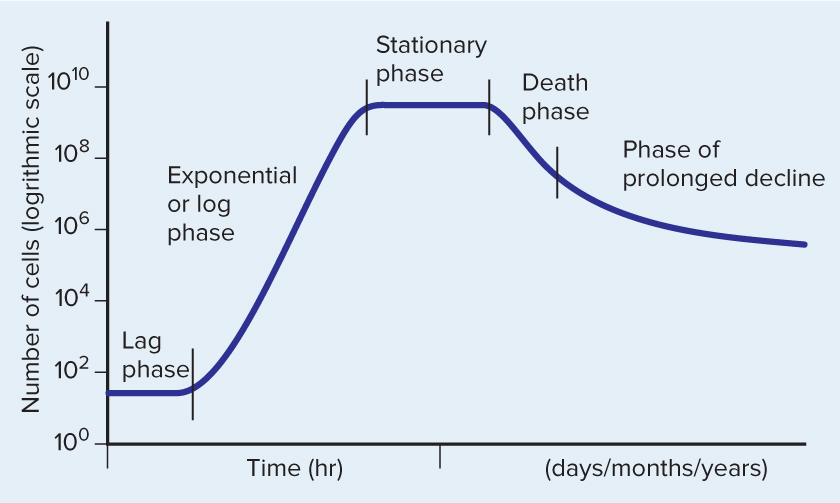 Jump to The Growth Curve - Figure 4.6 Long Description
The Growth Curve - Figure 4.7
Lag phase
Number of cells does not increase
Cells begin synthesizing enzymes required for growth
Delay depends on conditions
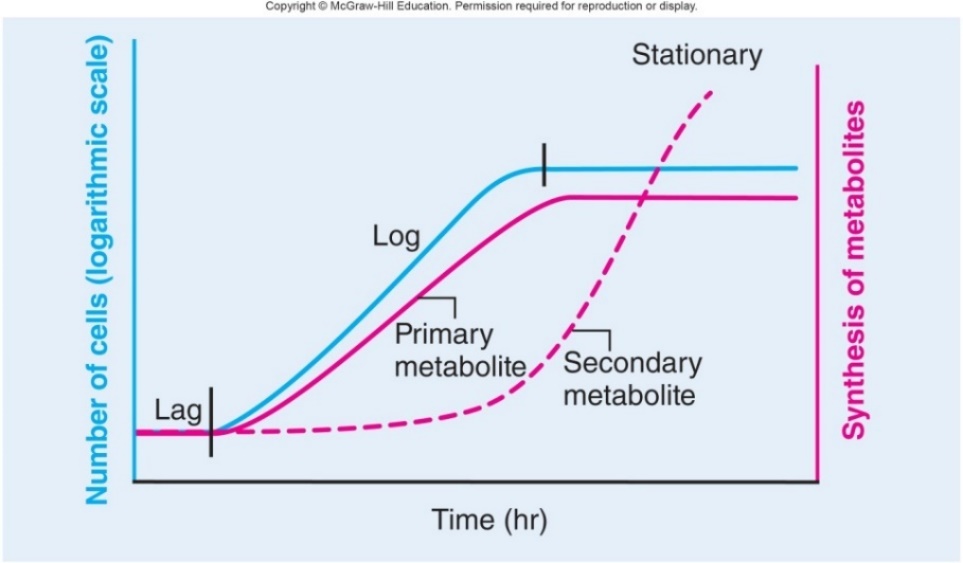 Exponential (log) phase
Cells divide at constant rate
Generation time measured
Most sensitive to antibiotics
Produce primary metabolites such as amino acids
Secondary metabolites such as antibiotics are produced as nutrients are depleted and wastes accumulate
The Growth Curve
Stationary phase
Nutrient levels too low to sustain growth
Total numbers remain constant
Some die, releasing nutrients; others grow
Continue to produce secondary metabolites
Death phase
Total number of viable cells decreases
Cells die at constant rate
Exponential, but usually much slower than cell growth
Phase of prolonged decline
Some fraction may survive
Adapted to tolerate worsened conditions
Colony Growth
Growth of bacteria on solid medium and liquid broth is similar, but there are important differences.
Position of single cell in a colony determines its environment.
Edge of colony 
Little competition for O2, nutrients
Center of colony 
Depleted O2, nutrients
Accumulation of potentially toxic wastes
Cells at edges of colony may show exponential growth while those in the center are in the death phase
Continuous Culture
Open system: culture to which nutrients are continually added and waste products removed
A chemostat provides an open system that can maintain continuous growth
Nutrient content and speed of addition can be controlled to achieve constant growth rate and cell density
Produces relatively uniform population to study response to different conditions
Can maintain cells in log phase of growth to harvest commercially valuable products
Environmental Factors That Influence Microbial Growth
As a group, microorganisms inhabit nearly all environments
Some live in comfortable habitats favored by humans
Extremophiles live in harsh environments; most are archaea
Major factors that affect microbial growth
Temperature
Atmosphere
pH 
Water availability
Table 4.2 Environmental Factors That Influence Microbial Growth (1)
Table 4.2 Environmental Factors That Influence Microbial Growth (2)
Temperature Requirements - Figure 4.8
Each species has well-defined temperature range
Optimum growth usually close to upper end of range
Psychrophiles: -5 degrees to 15 degrees Celsius 
Found in Arctic and Antarctic regions
Psychrotrophs: 15 degrees to 30 degrees Celsius 
Important in spoilage of refrigerated foods
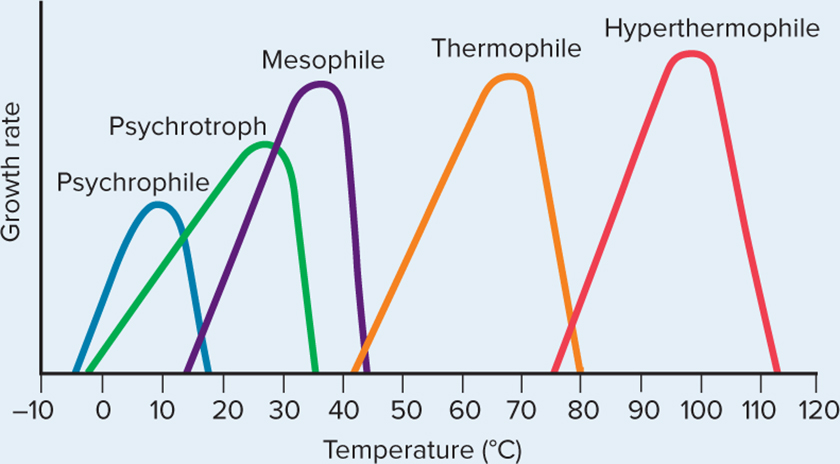 Thermophiles: 45 degrees to 70 degrees Celsius 
Common in hot springs and compost heaps
Hyperthermophiles: 70 degrees or greater
Usually archaea
Found in hydrothermal vents.
Temperature Requirements
Proteins of thermophiles resist denaturing
Thermostability comes from amino acid sequence
Number and position of bonds that determine structure
Temperature and food preservation
Refrigeration (approximately 4 degrees Celsius) slows spoilage by limiting growth of otherwise fast-growing mesophiles
Psychrophiles, psychrotrophs can still grow, but slowly
Freezing preserves food; not effective at killing microbes
Temperature and disease
Different parts of human body differ in temperature
M. leprae grows best in cooler regions so leprosy involves ears, hands, feet, fingers
Measure in shake tube:
Boil nutrient agar to drive off O2; cool to just above solidifying temperature; add microorganisms; gently swirl
Solidified agar slows gas diffusion
Top of tube is aerobic - O2 is present
Bottom of tube is anaerobic - O2 is absent
Position of growth indicates organism’s O2 requirements
Obligate aerobes: require O2
Facultative aerobes: use O2, but don’t require it
Obligate anaerobes: cannot use O2
Microaerophiles: require small amounts of O2 only
Aerotolerant anaerobes: obligate fermenters (can grow in O2, but they don’t use it)
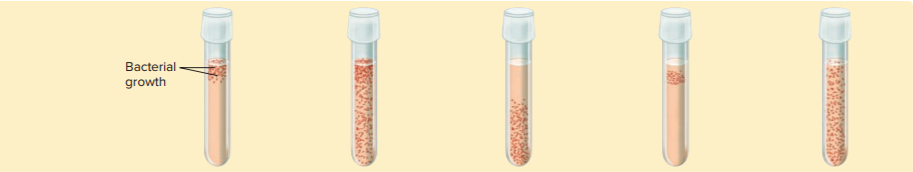 Reactive oxygen species (ROS): harmful by-products of using O2 in aerobic respiration 
Include superoxide
and hydrogen peroxide (H2O2)
Damaging to cellular components
Cells must have protective mechanisms; obligate anaerobes typically do not
Almost all organisms growing in presence of oxygen produce enzyme superoxide dismutase
Inactivates superoxide by converting it to O2 and H2O2
Almost all also produce catalase
Converts H2O2 to O2 and H2O
Exception is aerotolerant anaerobes; makes for useful test
pH
Bacteria survive a range of pH; have optimum
Most maintain constant internal pH, typically near neutral
Pump out protons
if in acidic environment
Bring in protons
if in alkaline environment
Most microbes are neutrophiles
Range of pH 5 to 8; optimum near pH 7
Food can be preserved by increasing acidity
H. pylori grows in stomach; produces urease to split urea into CO2 and ammonia to decrease acidity of surroundings
Acidophiles grow optimally at pH below 5.5
Picrophilus oshimae has optimum pH of less than 1!
Alkaliphiles grow optimally at pH above 8.5
Water Availability - Figure 4.9
All microorganisms require water for growth
Dissolved salts, sugars make water unavailable to cell
If solute concentration is higher outside of cell, water diffuses out (osmosis)
Salt, sugar used to preserve food
Some microbes withstand or even require high salt
Halotolerant: withstand up to 10%
Staphylococcus on dry salty skin
Halophiles: require high
salt levels
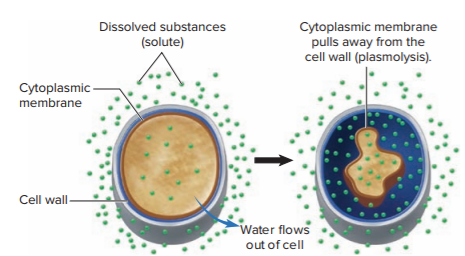 Marine bacteria approximately 3%
Extreme halophiles
(Dead Sea, Utah’s salt flats)
Table 4.4 Nutritional Factors That Influence Microbial Growth
Nutrients required to synthesize cell components
Prokaryotes can use diverse sources to acquire various elements
Major elements: carbon, oxygen, hydrogen, nitrogen, sulfur, phosphorus, potassium, magnesium, calcium, and iron
Trace elements: cobalt, zinc, copper, molybdenum, manganese
Nutritional Factors That Influence Microbial Growth (1)
Carbon source distinguishes different groups
Heterotrophs use organic carbon
Autotrophs use inorganic carbon as CO2
Carbon fixation converts inorganic carbon to organic form
Nitrogen required for amino acids, nucleic acids
Nitrogen fixation: converting N2 gas to ammonia and then incorporating it into organic compounds
Many use ammonia (some convert nitrate to ammonia)
Phosphorus and iron are often limiting nutrients
Available at lowest concentration relative to need
Dictate maximum level of microbial growth
Nutritional Factors That Influence Microbial Growth (2)
Growth factors: organic molecules that an organism cannot synthesize; must be present in the environment
Growth factor requirements reflect biosynthetic capabilities
Most E. coli strains synthesize all cellular components from glucose; no growth factors needed
Neisseria species are fastidious; they require numerous growth factors, including vitamins and amino acids
Fastidious species can be used to measure the quantity of vitamins in food products
Nutritional Factors That Influence Microbial Growth (3)
Energy sources
Sunlight, chemical compounds
Phototrophs obtain energy from sunlight
Plants, algae, photosynthetic bacteria
Chemotrophs extract energy from chemicals
Mammalian cells, fungi, many types of prokaryotes extract energy from organic molecules
Sugars, amino acids, fatty acids are common sources
Some prokaryotes extract energy from inorganic chemicals 
Hydrogen sulfide, hydrogen gas
Table 4.5 Energy and Carbon Sources Used by Different Groups of Microorganisms
Photoautotrophs: energy from sunlight; carbon from CO2
Photoheterotrophs: energy from sunlight; carbon from organic compounds
Chemolithoautotrophs (also termed chemoautotrophs, chemolithotrophs): energy from inorganic compounds; carbon from CO2
Chemoorganoheterotrophs (also termed chemoheterotrophs, chemoorganotrophs): energy and carbon from organic compounds
Figure 4.6 Characteristics of Representative Media Used to Cultivate Bacteria
Complex media contain a variety of ingredients 
Exact composition is highly variable
Chemically defined media composed of exact amounts of pure chemicals
Typically slower growth as cells must synthesize components
Table 4.7 Ingredients in Two Types of Media That Support the Growth of E. coli
E. coli can grow in complex media or chemically defined media
Special Types of Culture Media - Figure 4.12
Selective media inhibit growth of certain species in a mixed sample, while allowing growth of species of interest
MacConkey agar is selective for Gram-negative rods
Contains crystal violet that inhibits Gram-positive bacteria and bile salts that inhibit most non-intestinal bacteria
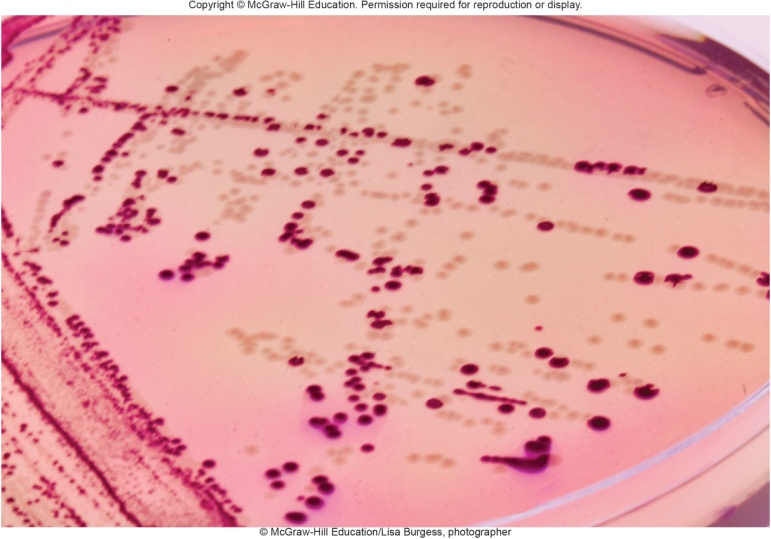 © McGraw-Hill Education/Lisa Burgess, photographer
Special Types of Culture Media - Figure 4.11
Differential media contain substance that microbes change in identifiable way
Blood agar is differential 
Beta hemolysis produces clear zone
Alpha hemolysis produces zone of greenish partial clearing
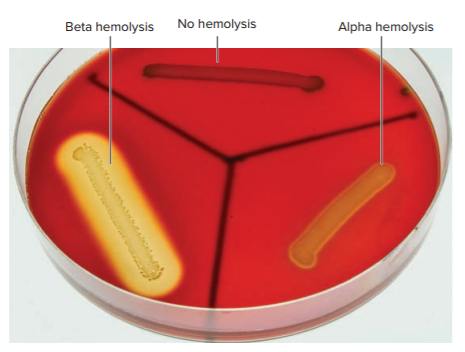 © McGraw-Hill Education/Lisa Burgess, photographer
Special Types of Culture Media - Figure 4.10
Selective or differential media can be used to detect or isolate a species from a mixed population.
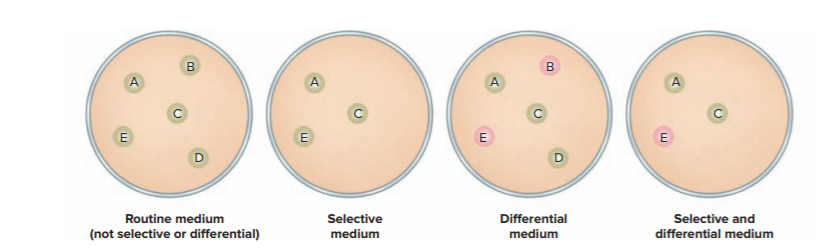 Selective medium
Selective and differential medium
Differential medium
Routine medium (not selective or differential)
Jump to Special Types of Culture Media - Figure 4.10 Long Description
Providing Appropriate Atmospheric Conditions
Aerobic
Most obligate aerobes and facultative anaerobes can be incubated in air (approximately 20% O2)
Broth cultures shaken to provide maximum aeration
Many medically important bacteria (for example, Neisseria, Haemophilus) grow best with increased CO2
Some are capnophiles, meaning require increased CO2
One method is to incubate in candle jar
Microaerophilic
Require lower O2 concentrations than achieved by candle jar
Can incubate in gas-tight container with chemical packet
Chemical reaction reduces O2 to 5 to 15%
Providing Appropriate Atmospheric Conditions - Figures 4.13 and 4.14
Anaerobic: obligate anaerobes sensitive to O2
Anaerobe containers useful if microbe can tolerate brief O2 exposures; can also use semisolid culture medium containing reducing agent such as sodium thioglycolate)
Reduce O2 to water
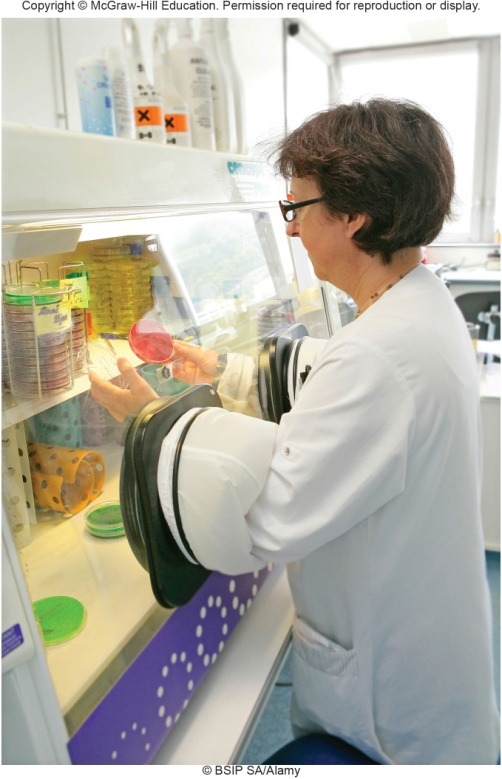 Anaerobic chamber provides more stringent approach
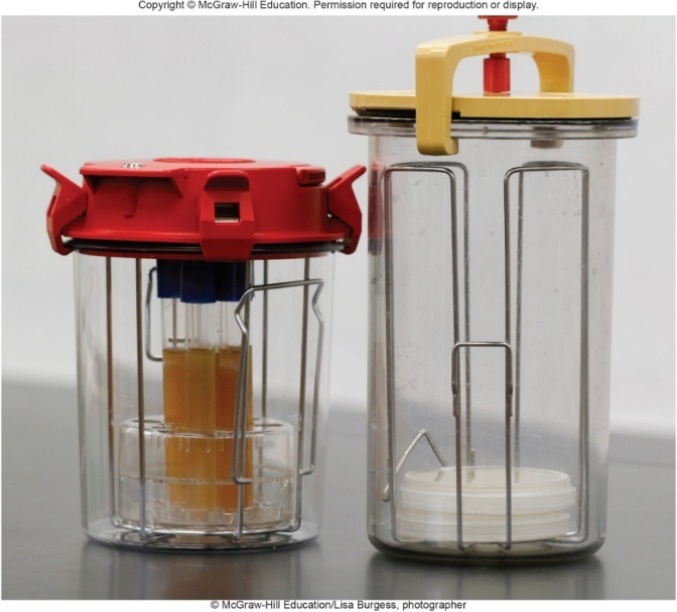 left: © McGraw-Hill Education/Lisa Burgess, photographer; right: © BSIP SA/Alamy
Enrichment Cultures - Figure 4.15
An enrichment culture is used to isolate organism present as only a small fraction of mixed population
Provide conditions promoting growth of particular species
Relative concentration of target organism increases
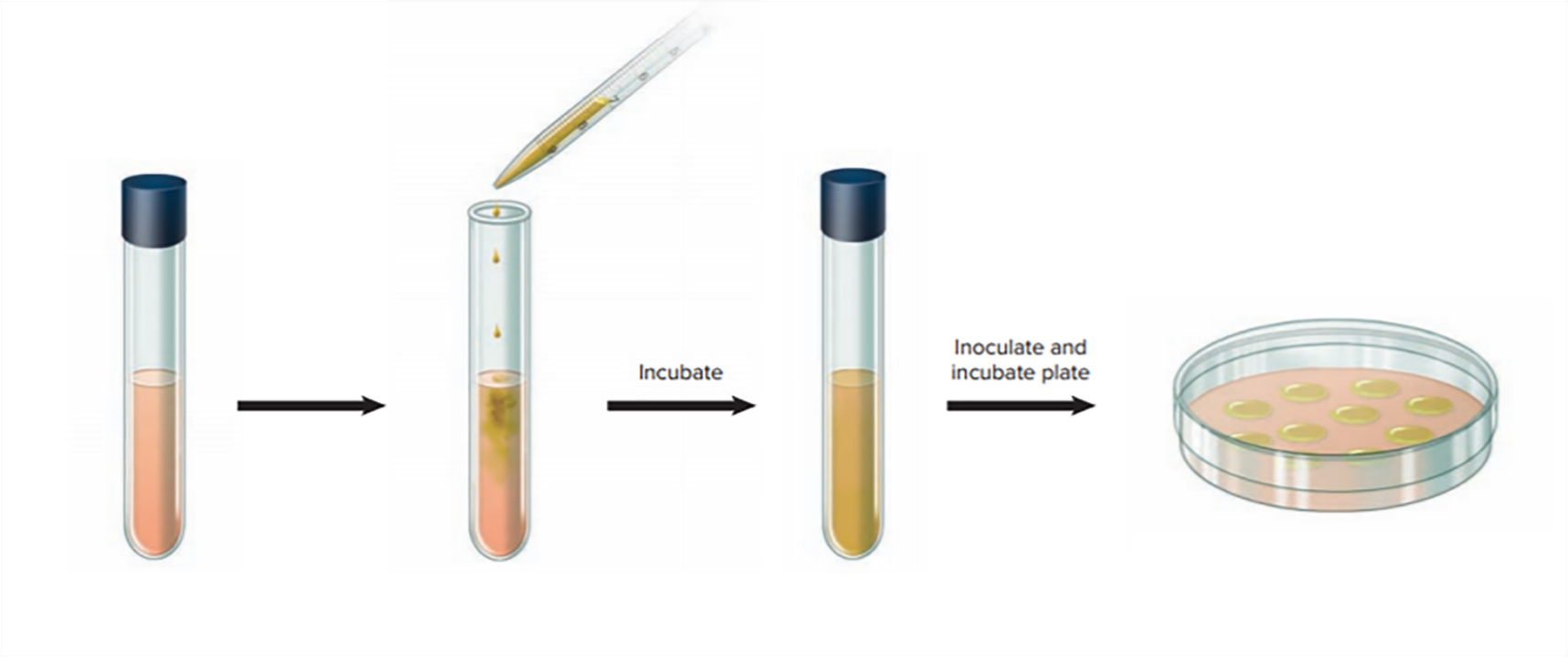 Enriched sample is plated onto appropriate agar medium. A pure culture is obtained by selecting a single colony of the species of interest.
Medium contains nutrients that few species other than the one of interest can use.
Species of interest multiplies, whereas others cannot.
Sample that contains a variety of species, including the one of interest, is added to the medium.
Methods to Detect and Measure Microbial Growth - Figures 4.16 and 4.17
Direct cell counts: total numbers (living plus dead)
Direct microscopic count
Cell-counting instruments (Coulter counter, flow cytometer)
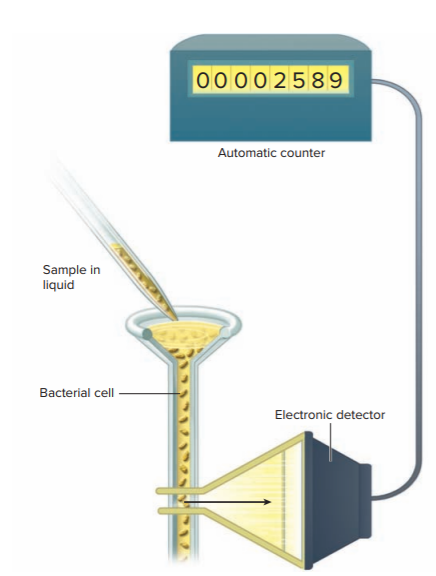 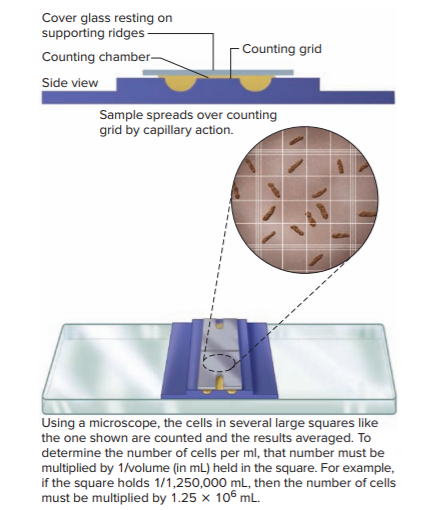 Jump to Methods to Detect and Measure Microbial Growth - Figures 4.16 and 4.17 Long Description
Methods to Detect and Measure Microbial Growth - Figure 4.18
Viable cell counts: cells capable of multiplying
Can use selective, differential media for particular species
Plate counts: single cell gives rise to colony
Number of colonies reflects how many cells were in sample
Plate dilution series to obtain 30 to 300 colonies
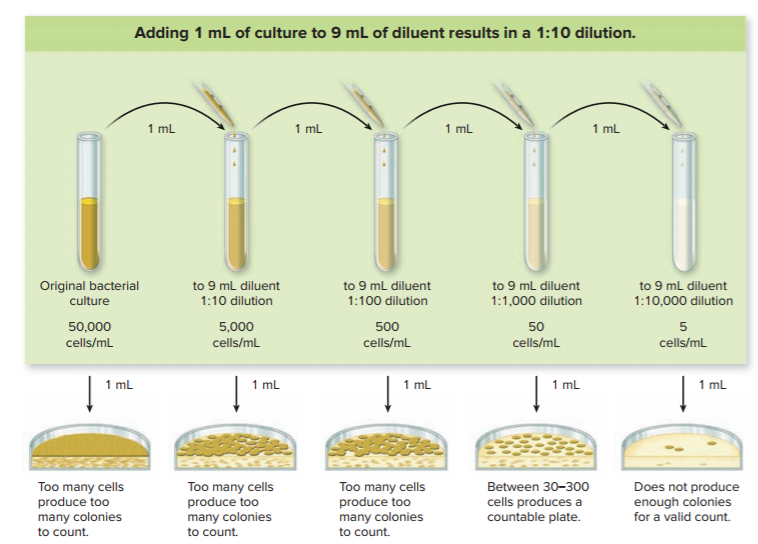 Jump to Methods to Detect and Measure Microbial Growth - Figure 4.18 Long Description
Methods to Detect and Measure Microbial Growth - Figure 4.19
Samples added to agar plate 
Spread plate method
Pour plate methods
Plate counts determine colony-forming units (CFUs)
Cells often attach to one another and form a single colony
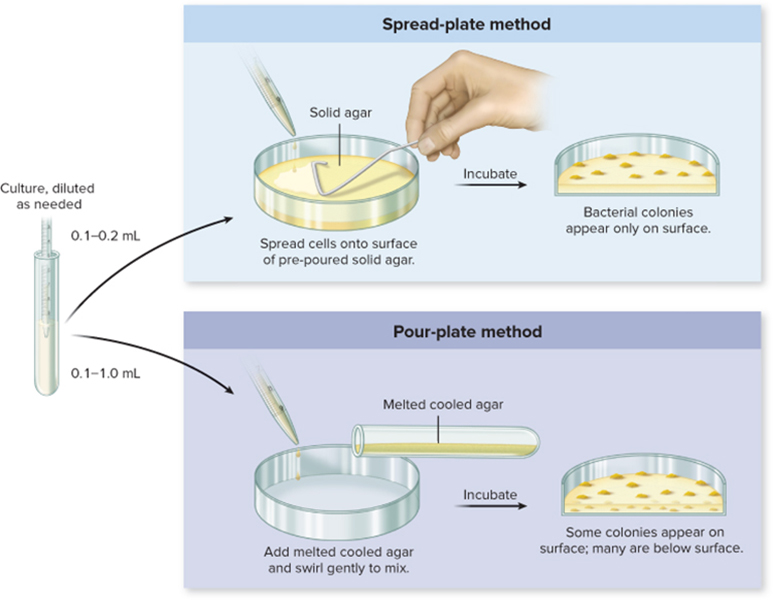 Jump to Methods to Detect and Measure Microbial Growth - Figure 4.19 Long Description
Methods to Detect and Measure Microbial Growth - Figure 4.20
Membrane filtration
Known volume passed through sterile filter
Captures and concentrates microbes by filtration
Filter is incubated on appropriate agar medium
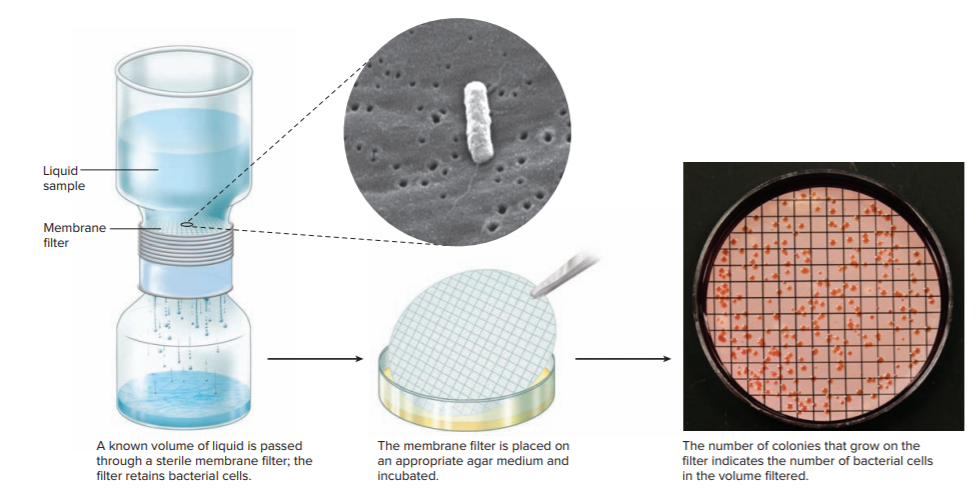 left: Margaret Williams, PhD; Claressa Lucas, PhD; Tatiana Travis, BS/CDC; right: © McGraw-Hill Education/Lisa Burgess, photographer
Methods to Detect and Measure Microbial Growth - Figure 4.21
Most Probable Number (MPN) Method
Estimates cell concentration using dilution series
Sets of tubes are incubated; results are recorded and compared to table to give statistical estimate of cell concentration
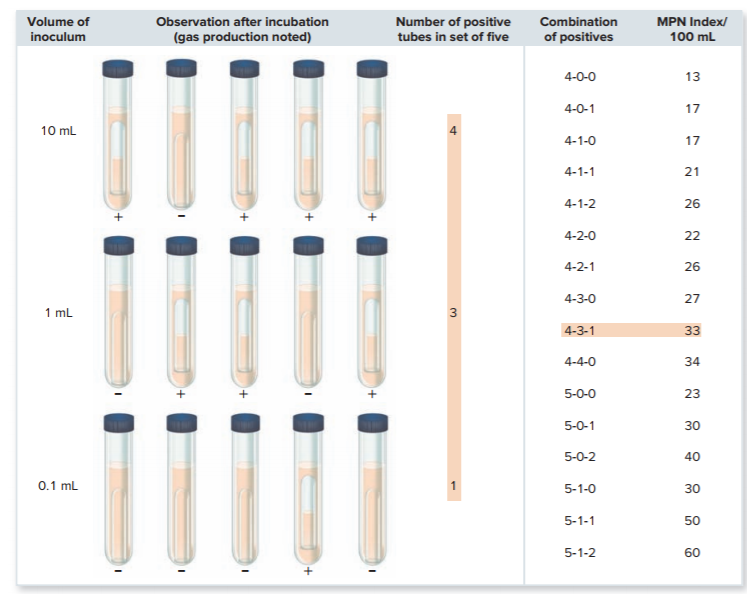 Jump to Methods to Detect and Measure Microbial Growth - Figure 4.21 Long Description
Methods to Detect and Measure Microbial Growth (1)
Measuring biomass: measure cell mass instead of number of cells
Turbidity of microbial suspension is proportional to concentration of cells
Measured with spectrophotometer
More cells present in sample means less light measured
Effective only with relatively high concentration of cells
Methods to Detect and Measure Microbial Growth - Figure 4.22
Spectrophotometer
Standard tests correlate measured optical density to actual cell concentration
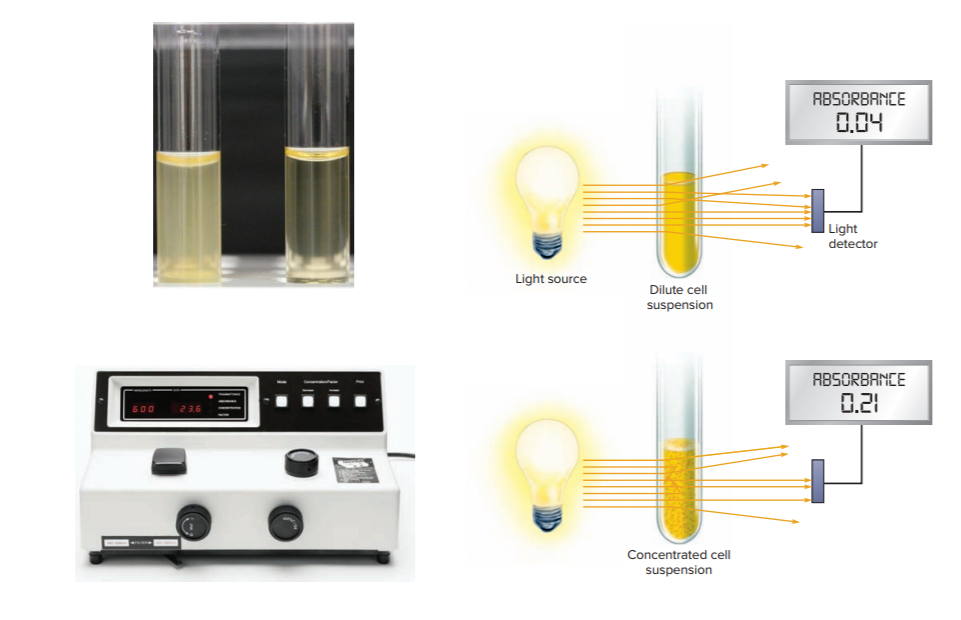 The cloudiness, or turbidity, of the liquid in the tube on the left is proportional to the concentration of cells.
The percentage of light that reaches the detector of the spectrophotometer is inversely proportional to the optical density (absorbance).
A spectrophotometer is used to measure turbidity.
Jump to Methods to Detect and Measure Microbial Growth - Figure 4.22 Long Description
a: © McGraw-Hill Education/Lisa Burgess, photographer; b: © Martin Shields/Science Source
Methods to Detect and Measure Microbial Growth (2)
Measuring biomass
Total weight can be measured
Tedious and time-consuming
Typically only used for filamentous organisms that do not readily separate into individual cells for valid plate counts
Cells in liquid culture centrifuged; pellet is weighed
Dry weight can be determined by heating pellet in oven
Detecting cell products
pH indicators
Durham tubes (inverted tubes) to trap gas
CO2 production
Table 4.8 Methods Used to Measure Microbial Growth